Обработка  бруска  
строганием
Учитель технологии специальной общеобразовательной 
(коррекционной)  школы №482   Морозов К.П.
Подобрать материал для бруска по размерам, заданным на чертеже
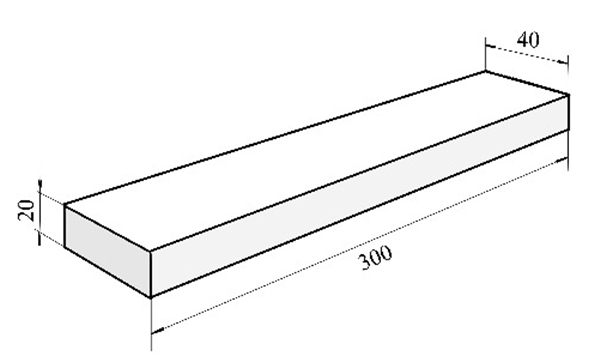 Линейка
Разметить материал с припуском по длине и ширине
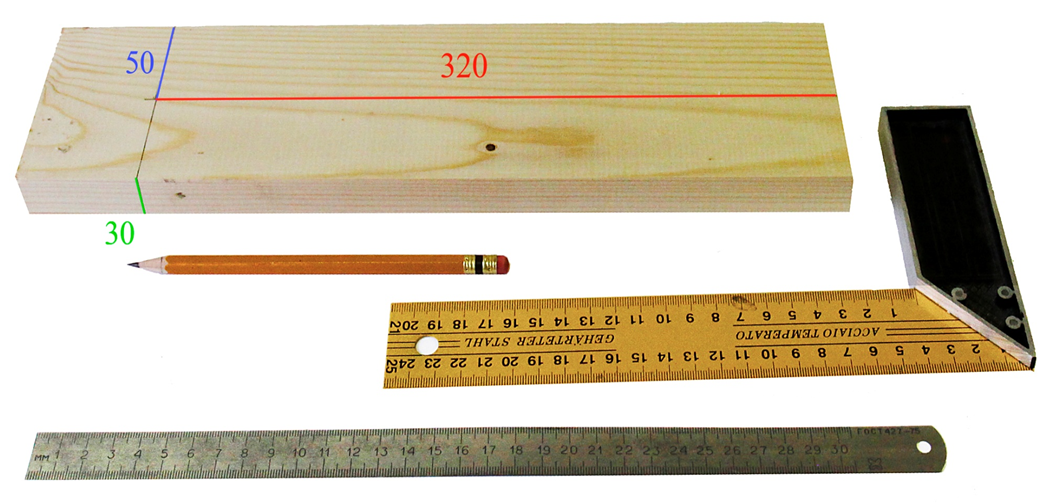 Линейка, угольник, карандаш
Выпилить заготовку по линиям разметки по длине и ширине
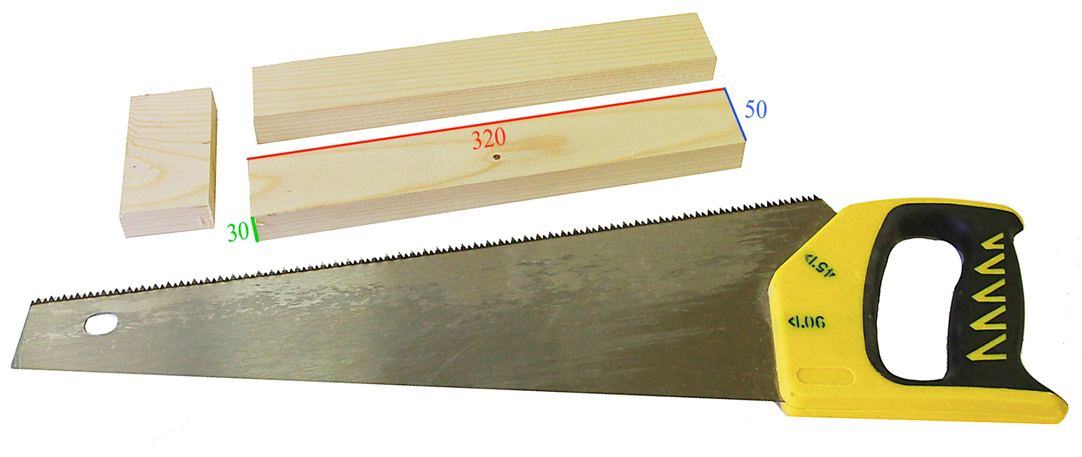 Пила, ножовка
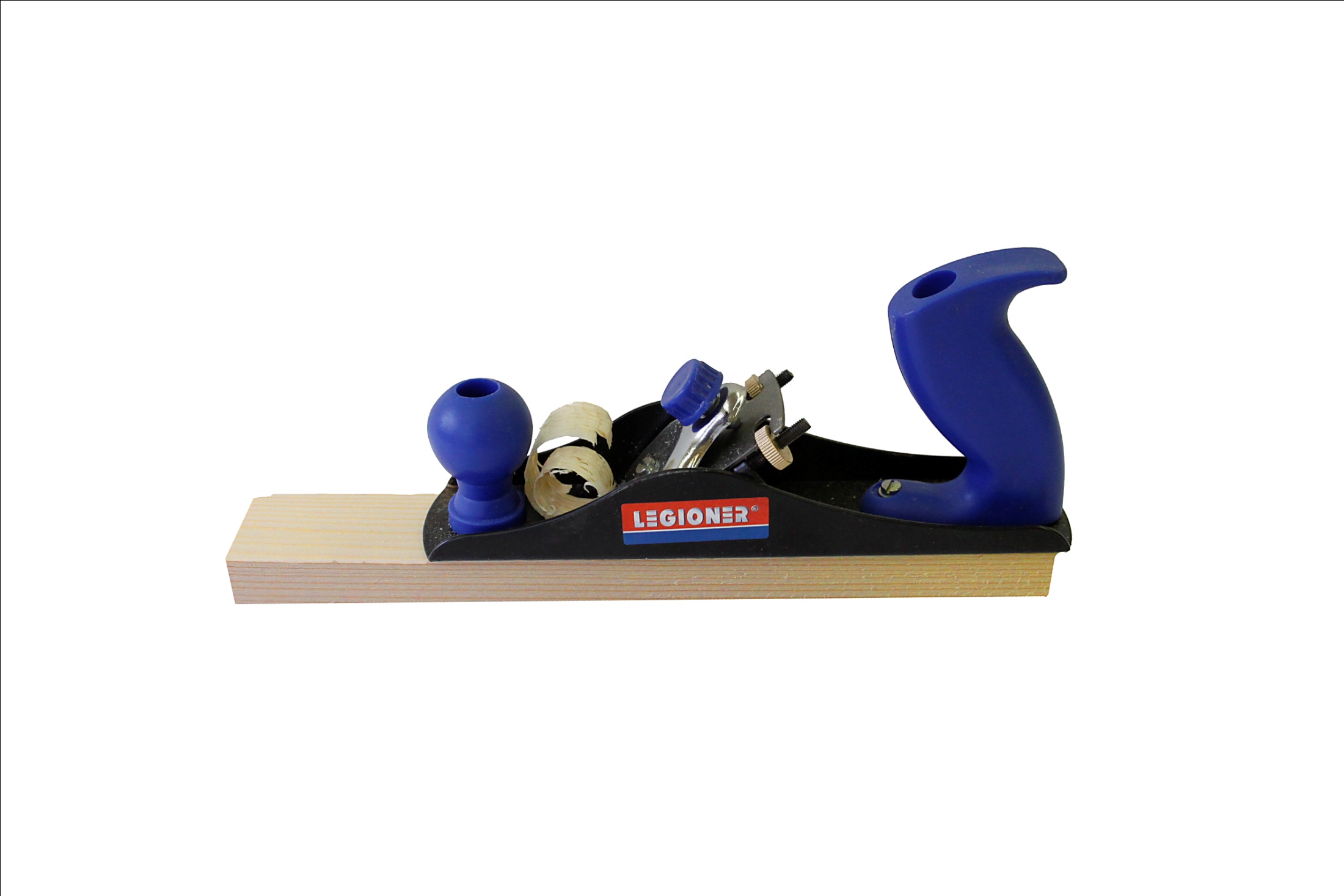 Выстрогать широкую сторону бруска
Рубанок
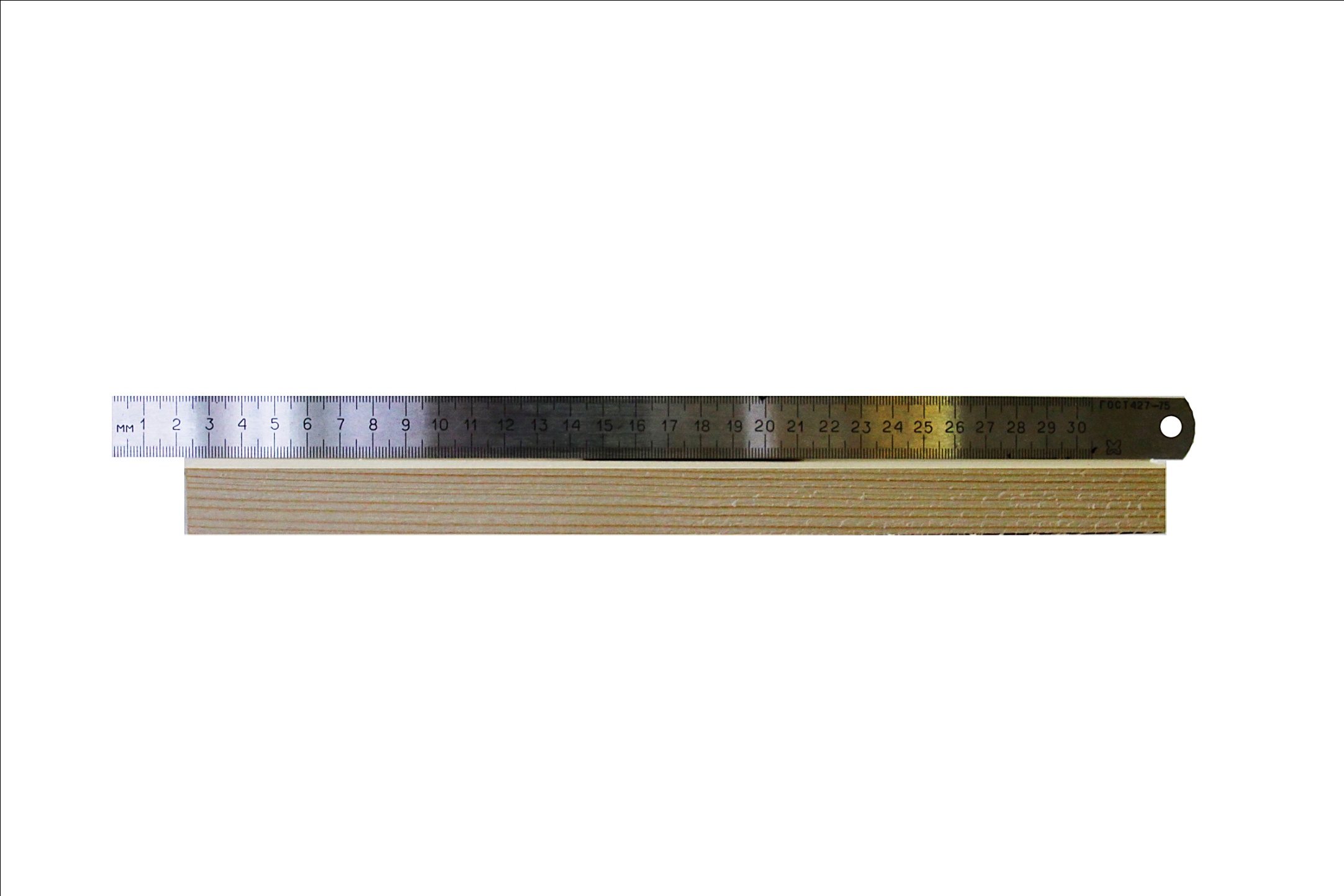 Проверить выстроганную широкую сторону бруска
Линейка
Выстрогать узкую сторону бруска
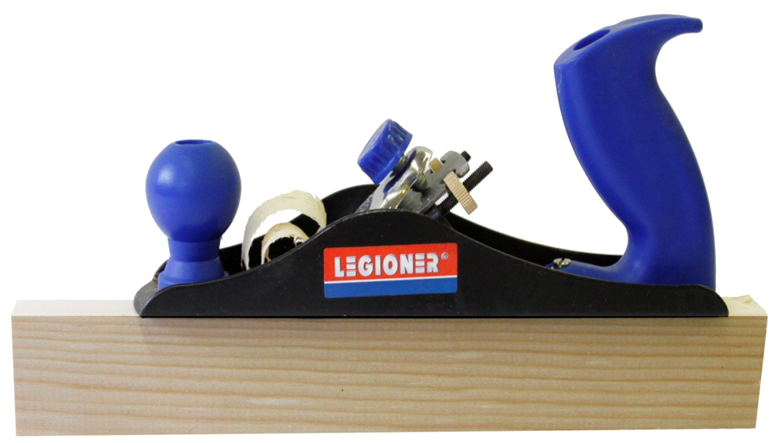 Рубанок
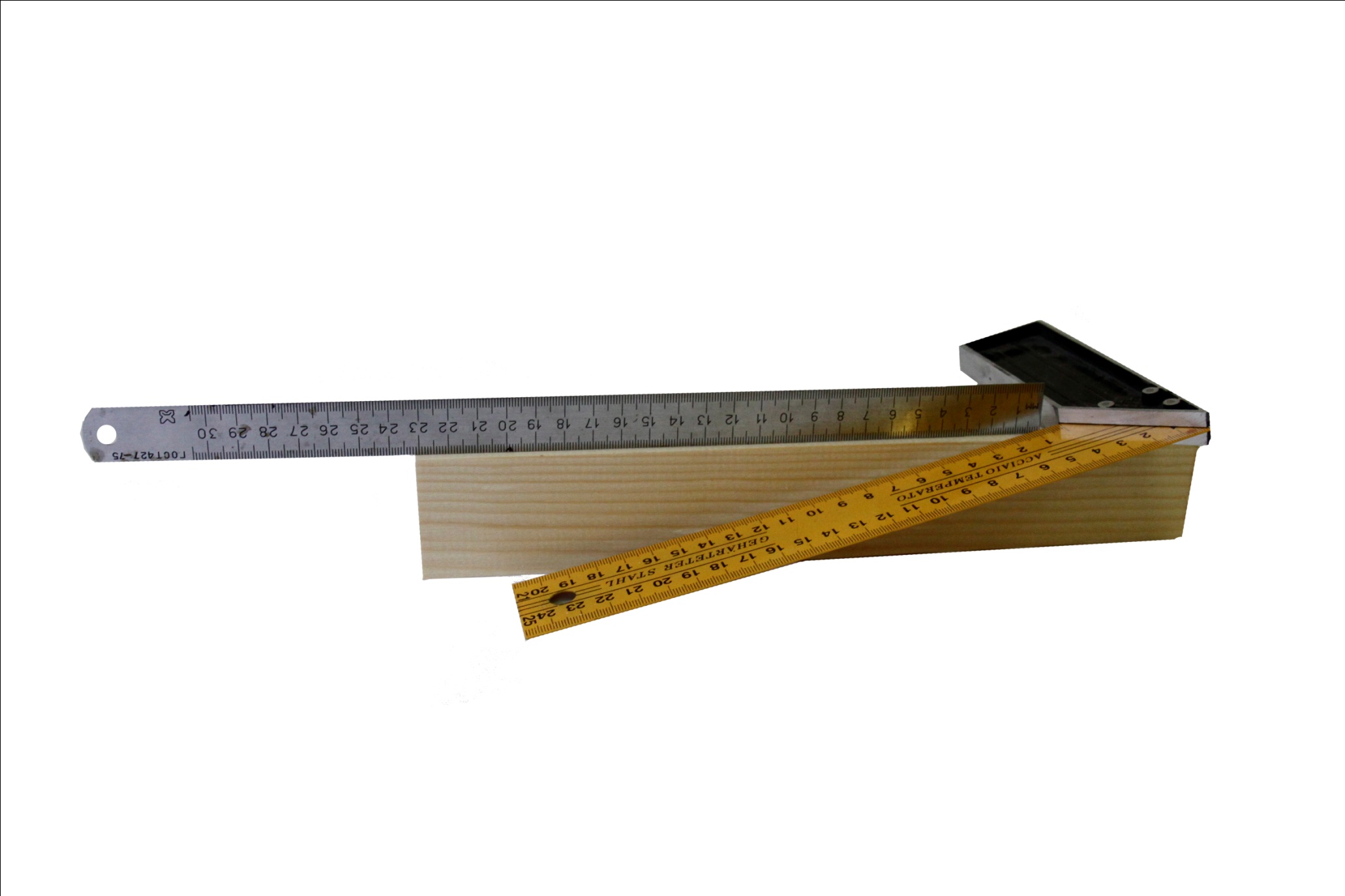 Проверить выстроганную узкую сторону бруска
Линейка, угольник
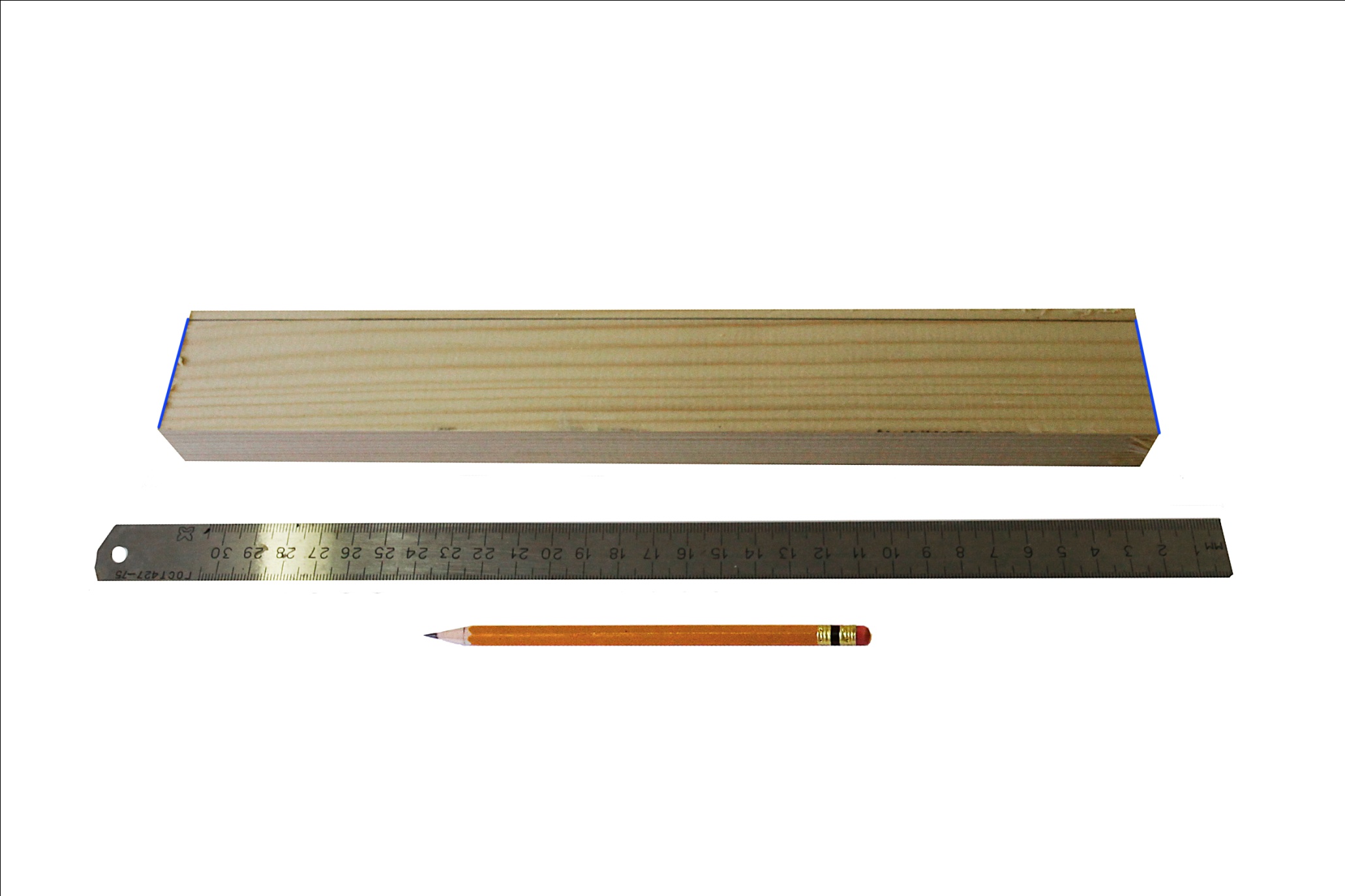 Разметить ширину бруска
Линейка, карандаш
Выстрогать узкую сторону бруска до линий разметки на широких сторонах
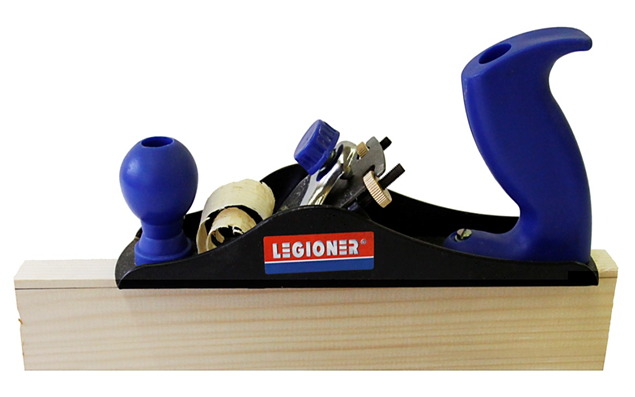 Рубанок
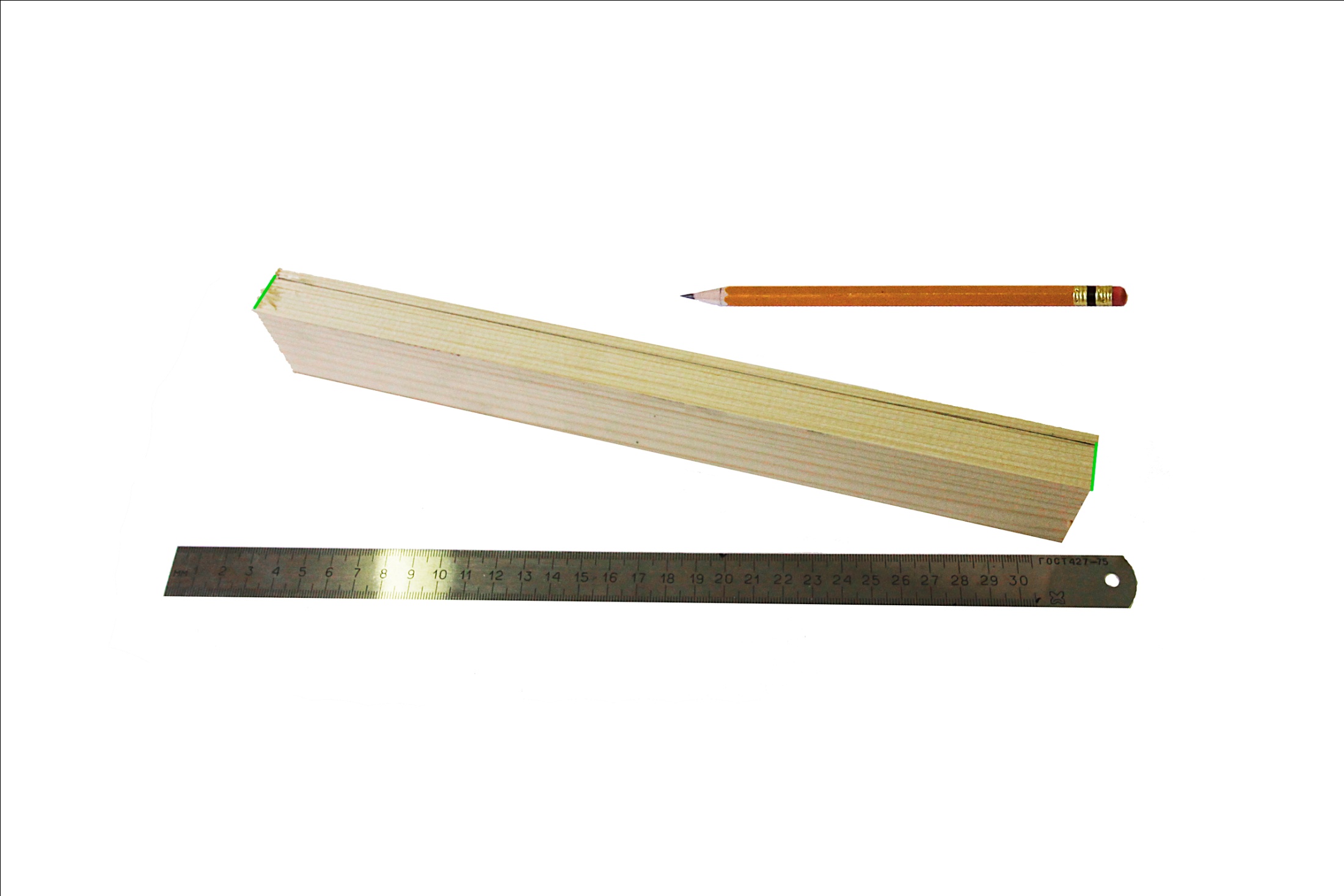 Разметить толщину бруска
Линейка, карандаш
Выстрогать широкую сторону бруска до линий разметки на узких сторонах
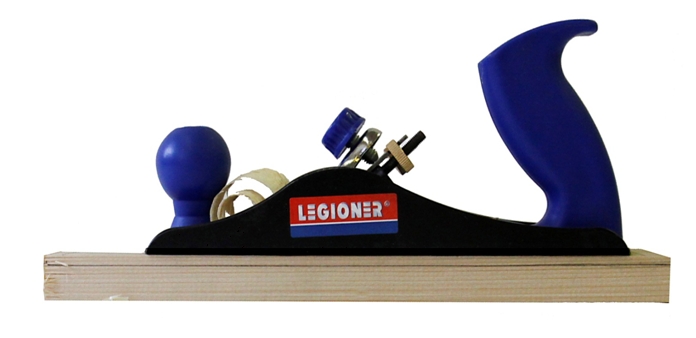 Рубанок
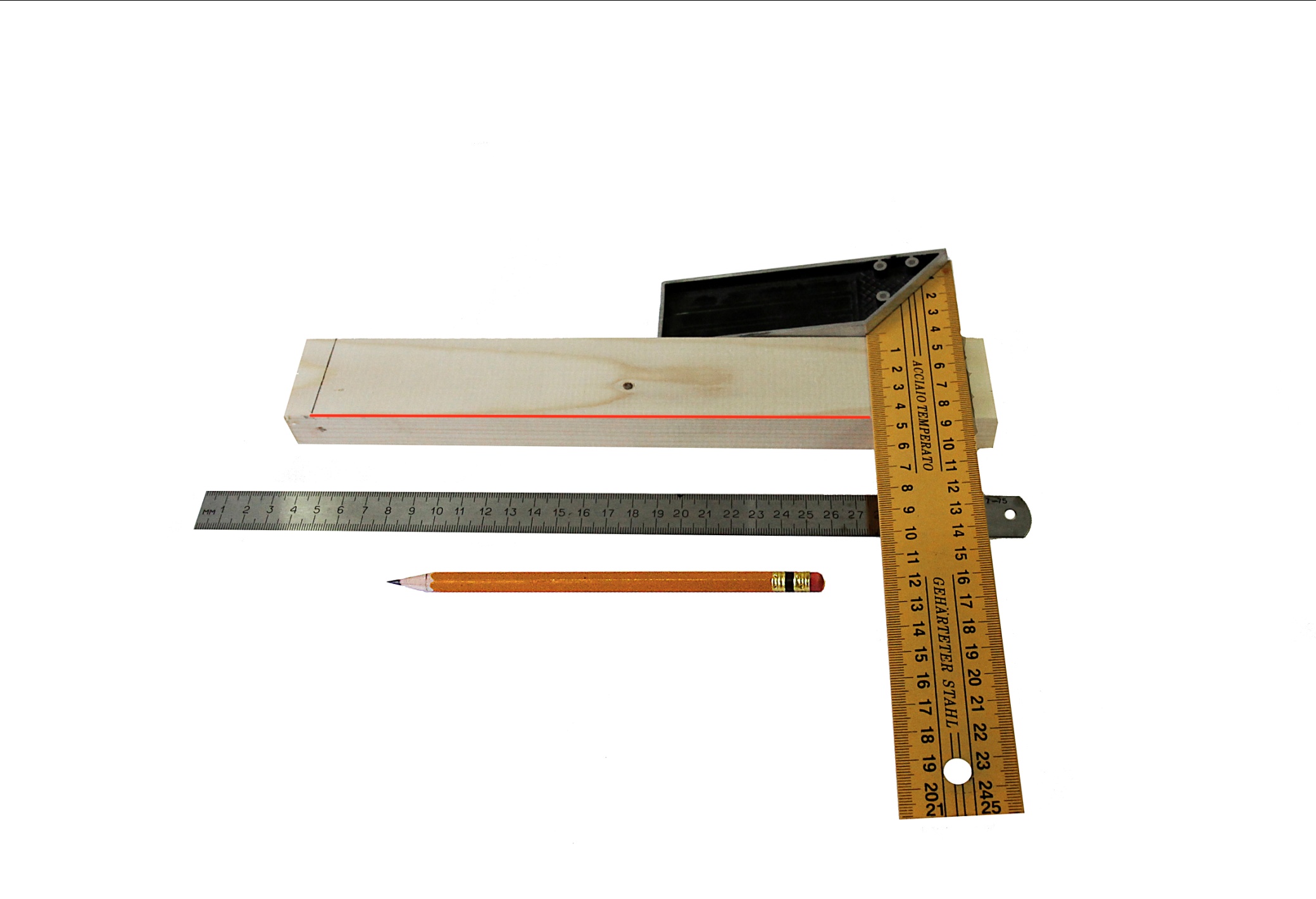 Разметить длину бруска
Линейка, угольник, карандаш
Отпилить припуск бруска по длине
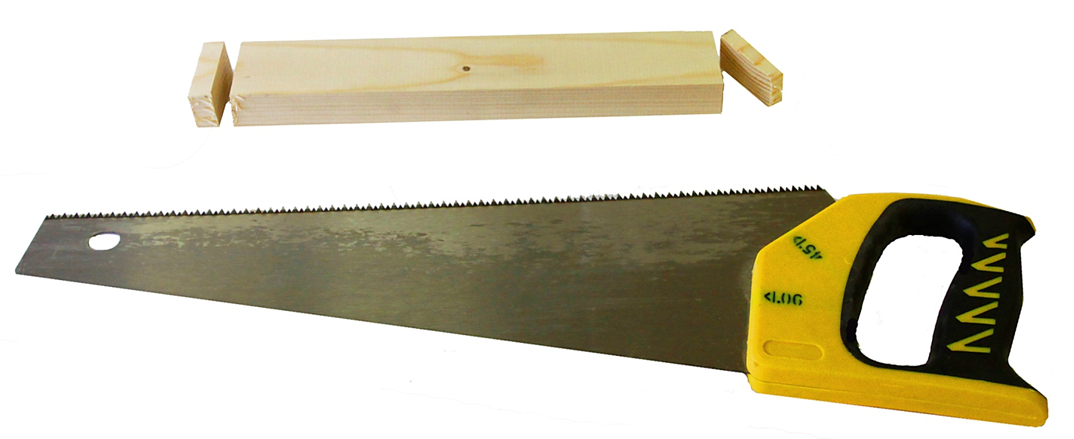 Пила, ножовка
Проверить размеры бруска и прямолинейность смежных сторон
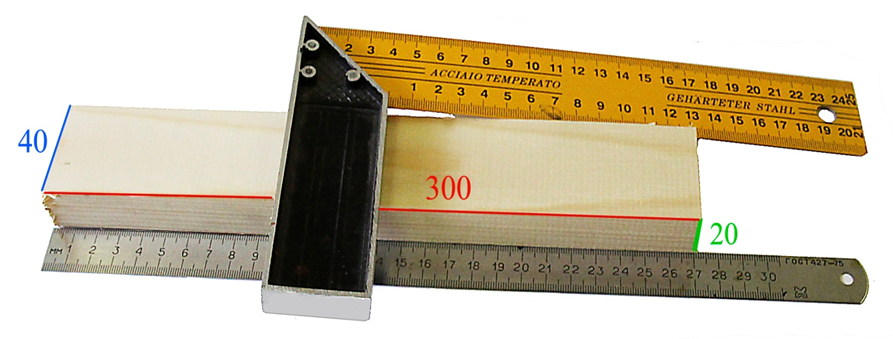 Линейка, угольник
Спасибо за внимание!